Welkom bij de profielkeuzeWij starten om 19.00 uur
Lotte van HoutenDecaan mavo, havo, vwo
Profielkeuze 3 vwo
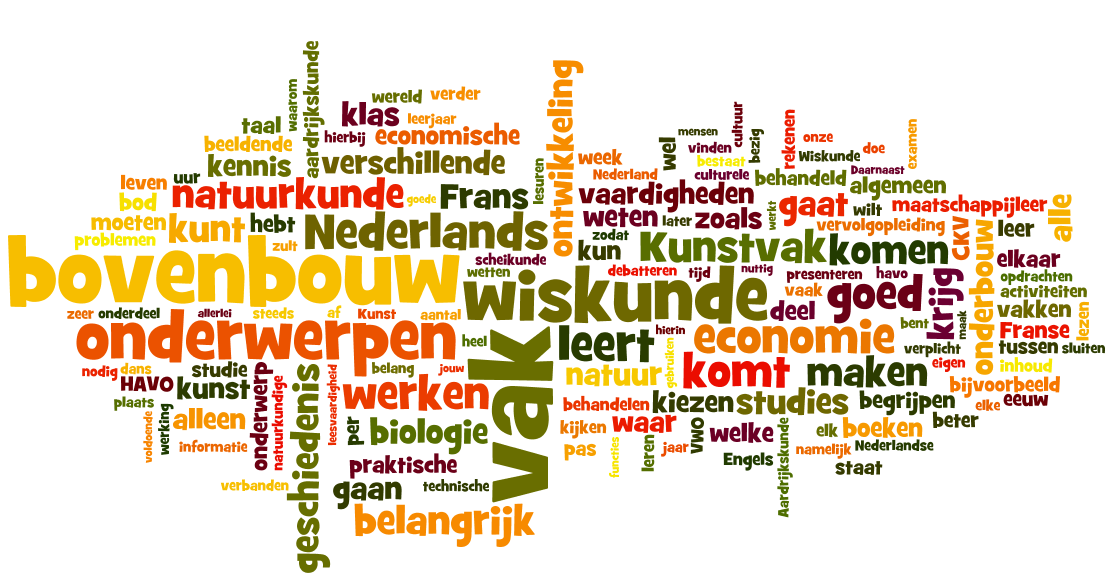 Belangrijk vooraf
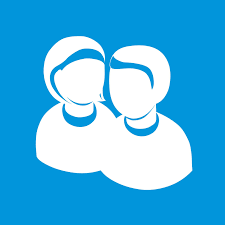 Keuze ouderaccount Magister 
Op laptop of tablet (geen telefoon) 
Microfoon graag uit, vragen via chat
Niet alle knoppen zichtbaar? Verklein scherm
1e keuze verplicht vandaag i.v.m. controle decaan (niet definitief), aanpassingen gegarandeerd tot 17 juli
Beste keuze = haalbaar (goed in en leuk)
Keuze ingevoerd? Naam in chat, bij duim akkoord
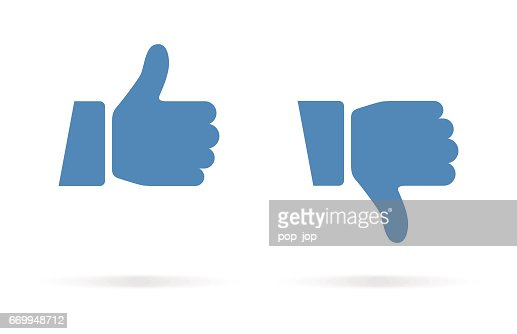 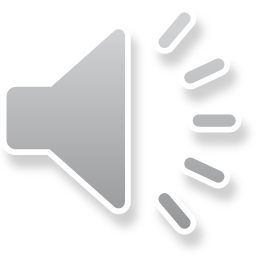 Profielen
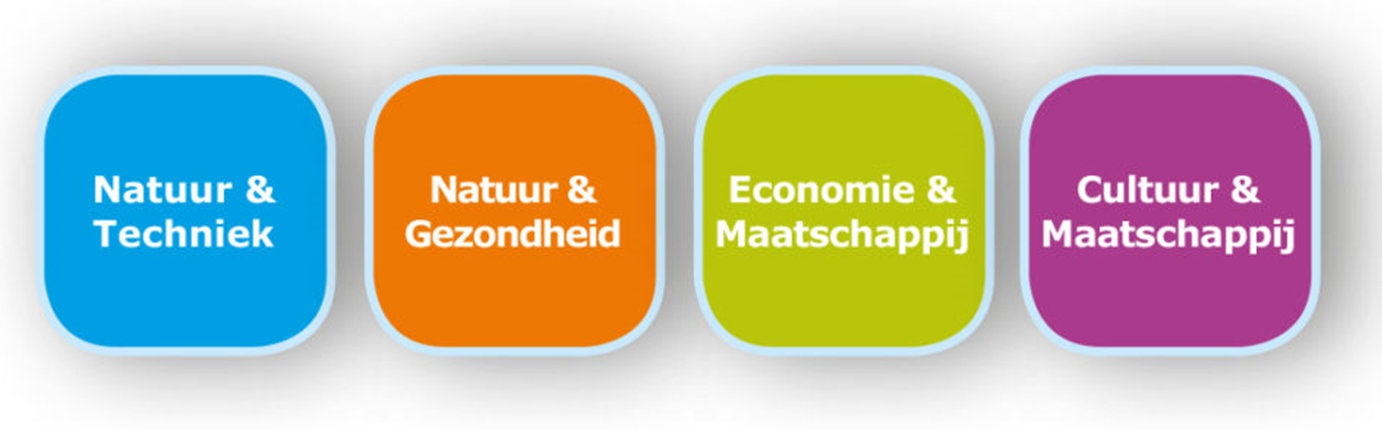 Opbouw van de profielen
Gemeenschappelijk deel	3 examenvakken
Profielvakken 			3 examenvakken
Profielkeuzevak			1 examenvak 
Keuze examenvak			1 examenvak
Vrije deel				0 examenvakken
Evt. extra examenvak 		0 of 1 examenvak
					8 of 9 examenvakken
Natuur & Techniek
Profielvakken
Wiskunde B
Natuurkunde
Scheikunde
Profielkeuzevak
Biologie
Keuze examenvakken (1 keuze)
Economie
Bedrijfseconomie
Filosofie
Aardrijkskunde
Bewegen, sport en maatschappij (bsm)
Kunst (drama)
Kunst (beeldende vorming) 
					Ook profiel N&G!
					 Paars: max. 1 in profiel
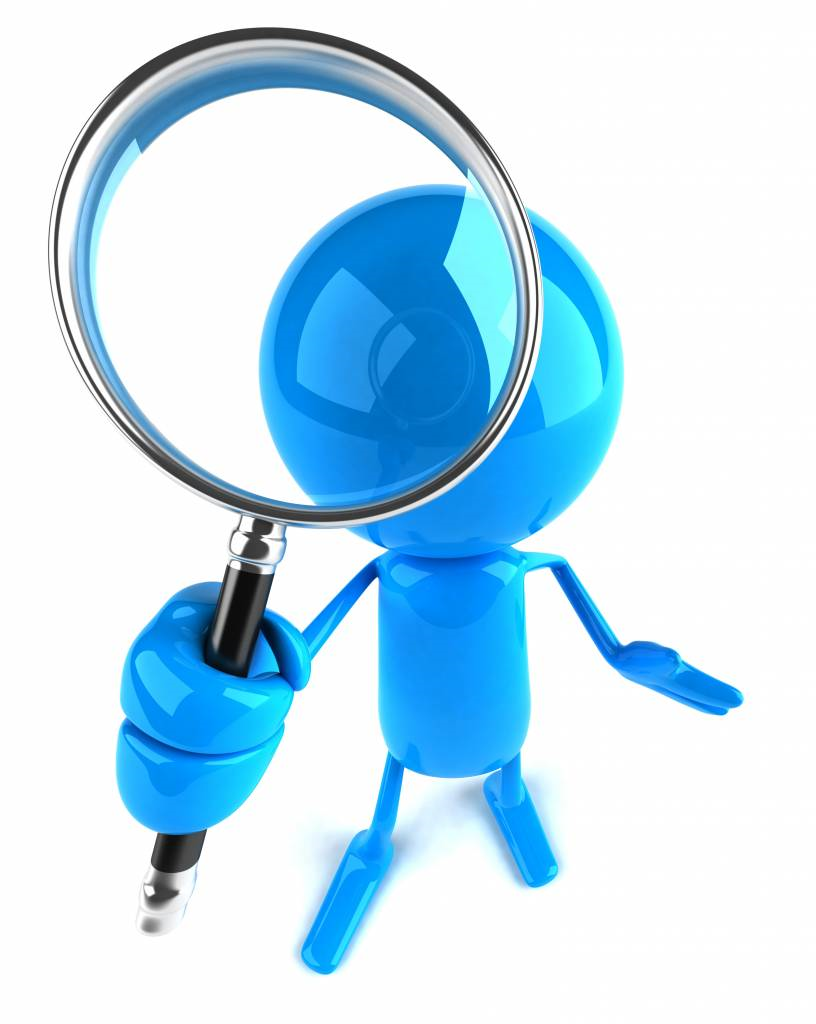 Natuur & Gezondheid
Wiskunde A of wiskunde B
Profielvakken
Biologie
Scheikunde
Profielkeuzevakken (1 keuze)
Natuurkunde
Aardrijkskunde
Keuze examenvakken (1 keuze)
Natuurkunde
Aardrijkskunde
Economie
Bedrijfseconomie
Filosofie
Bewegen, sport en maatschappij (bsm)
Kunst (drama)
Kunst (beeldende vorming) 
                                    Beide gekozen? Ook profiel N&T!
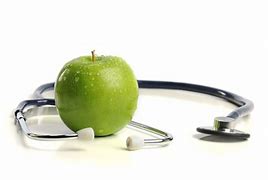 Economie & Maatschappij
Profielvakken
Wiskunde A of Wiskunde B
Economie
Geschiedenis
Profielkeuzevakken (1 keuze)
Duits
Frans
Aardrijkskunde
Bedrijfseconomie 
Keuze examenvakken (1 keuze)
Duits
Frans
Aardrijkskunde
Bedrijfseconomie
Filosofie
Bewegen, sport en maatschappij (bsm)
Kunst (drama)
Kunst (beeldende vorming)
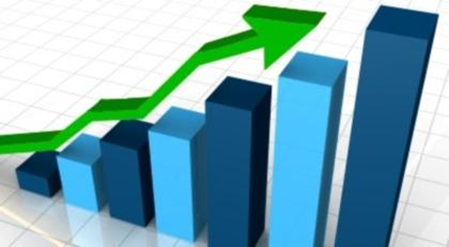 Cultuur & Maatschappij
Profielvakken
Wiskunde A of wiskunde C
Geschiedenis
Aardrijkskunde
Profielkeuzevakken (1 keuze)
Duits 
Frans
Filosofie
Kunst (drama)
Kunst (beeldende vorming) 
Keuze examenvakken (1 keuze)
Duits
Frans
Filosofie
Bewegen, sport en maatschappij (bsm)
Kunst (drama)	
Kunst (beeldende vorming)
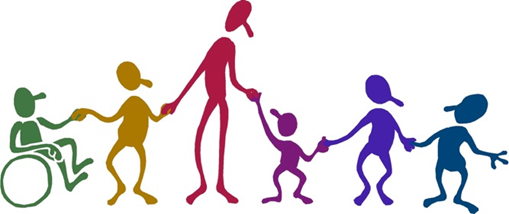 Extra examenvak
Niet verplicht 
Vak dat binnen profiel wordt aangeboden
Niet gegarandeerd: pas toegekend na start schooljaar
Verplichte vakken per profiel
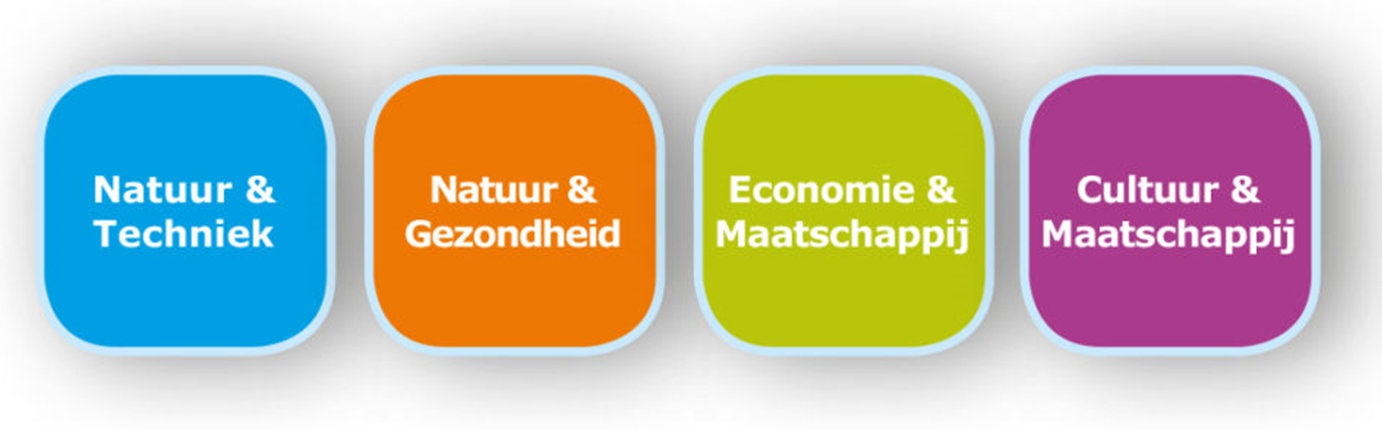 Tijdpad vervolgtraject
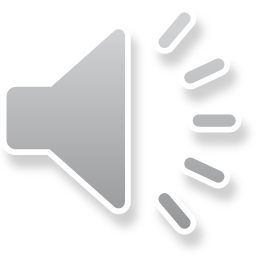 Keuze wijzigen?
Wisselen kan tot 1 maart in Magister

Wijzigingen na 17 juli niet gegarandeerd 

Wisselen kan tot november 2024 in 4 vwo
Voorwaarden: 
Toestemming coördinator, ouders, mentor, nieuwe docent, decaan en roostermaker
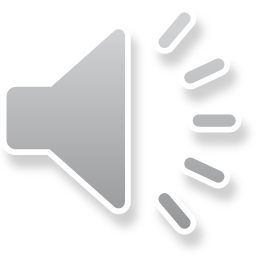 Bevorderingsnormen
Een leerling wordt bevorderd naar 4 vwo indien: 
• max 1 TKP in Engels, Nederlands en wiskunde én 
• max 1 TKP in voor 4 vwo gekozen vakken (inclusief Frans en/of Duits) én 
• max 3 TKP totaal én 
• een gemiddelde van 6,0 of hoger
 
Wiskunde B: min 6,0 voor toetsen bij extra lessen 
Extra vak: min 5,5 voor extra vak
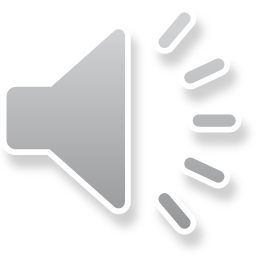 Studie en profiel
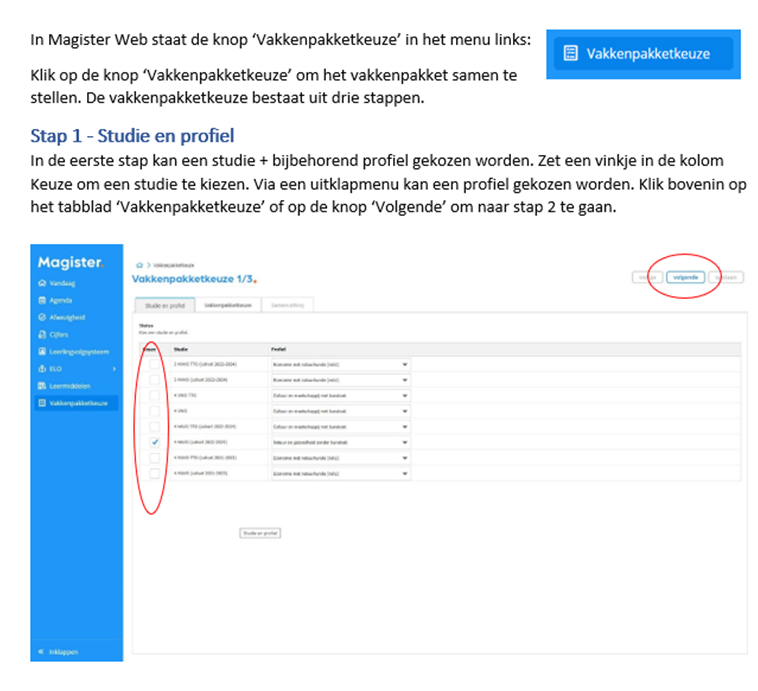 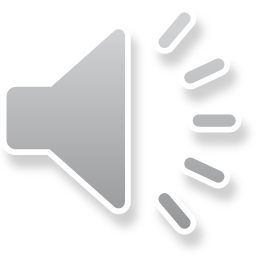 Vakkenpakket
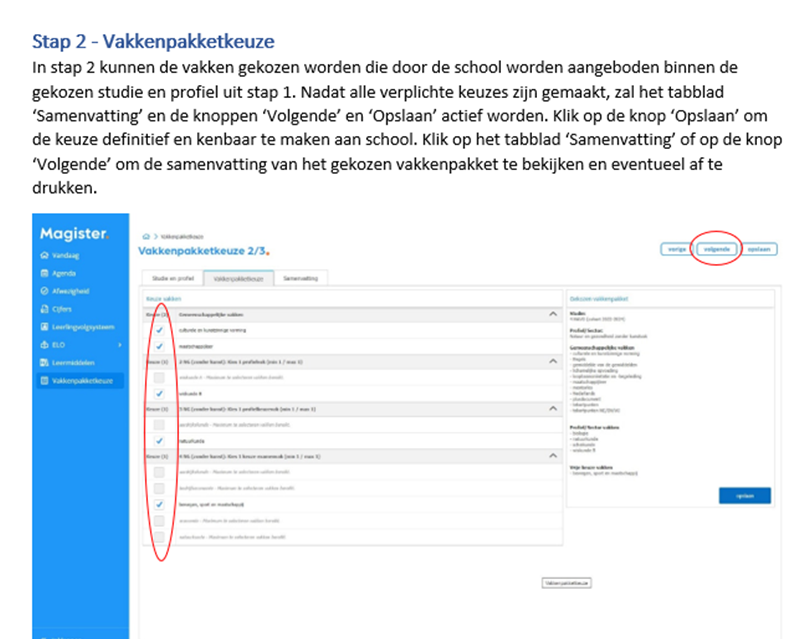 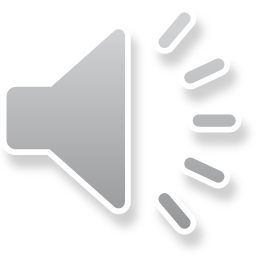 Samenvatting
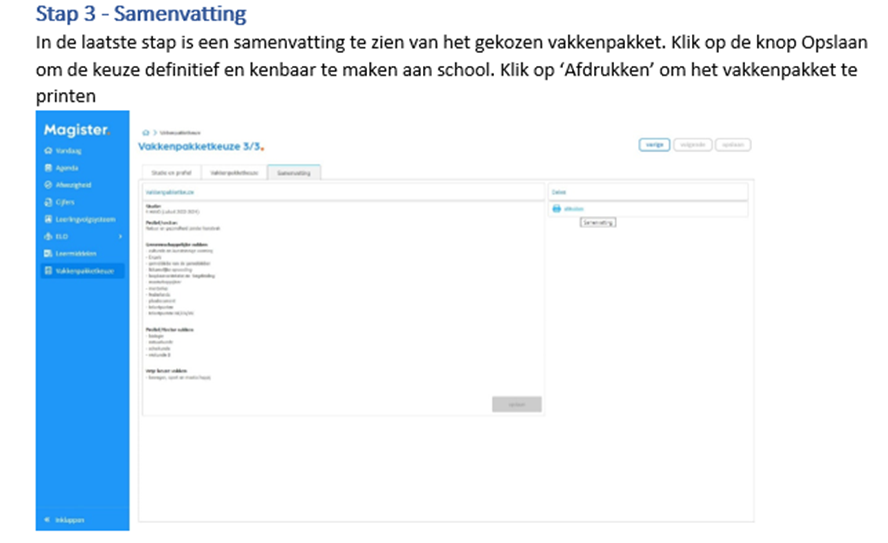 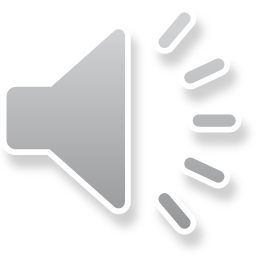 Vragen
Mail de decaan: l.vanhouten@schoter.nl 

Of kom langs in lokaal 320
Maandag, dinsdag, donderdag, vrijdag

Veel succes!
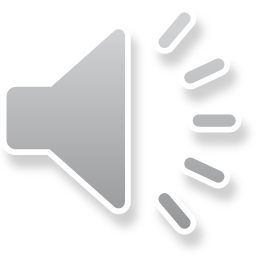